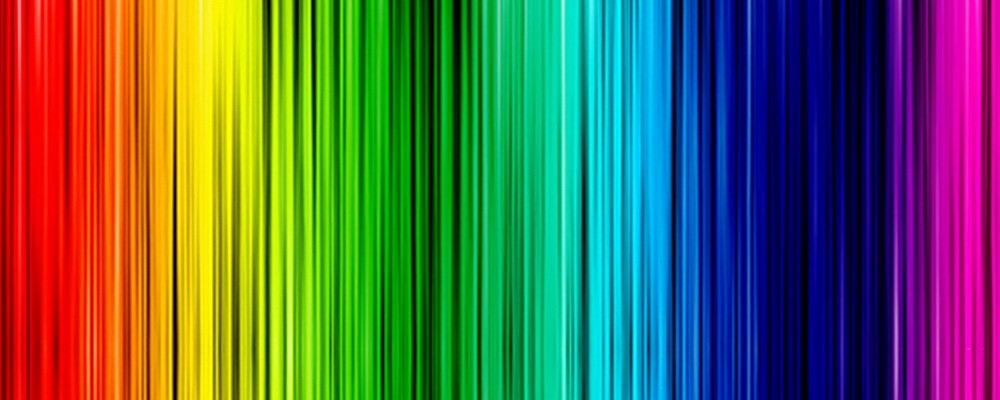 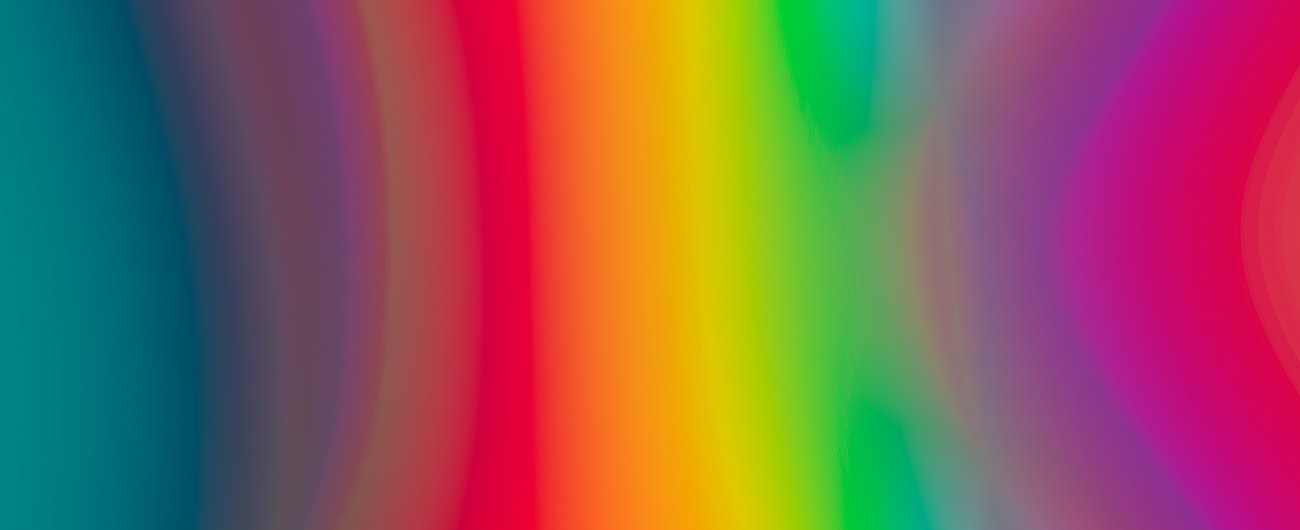 আজকের পাঠে সবাইকে‌  স্বাগত
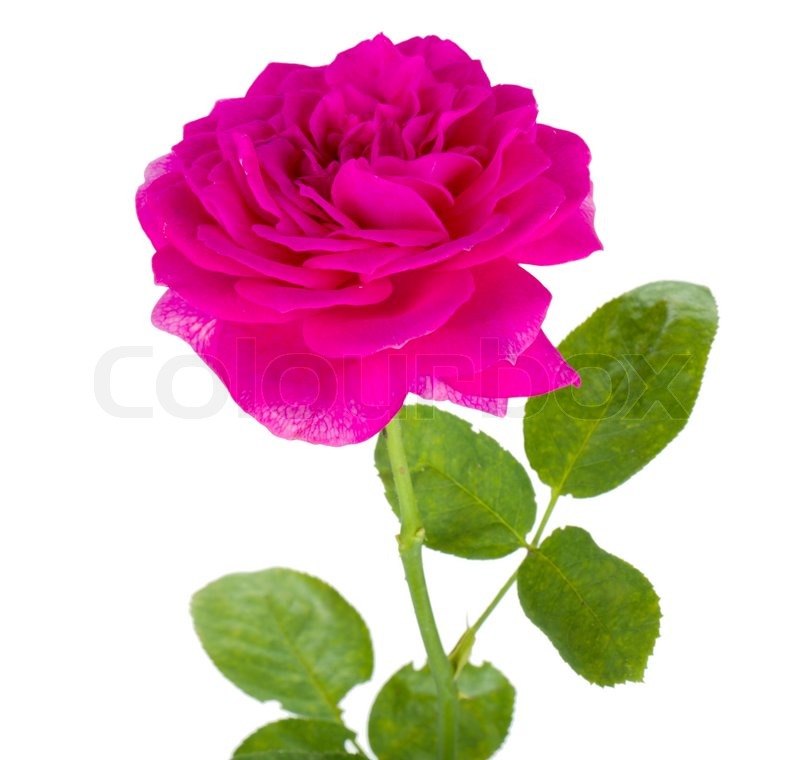 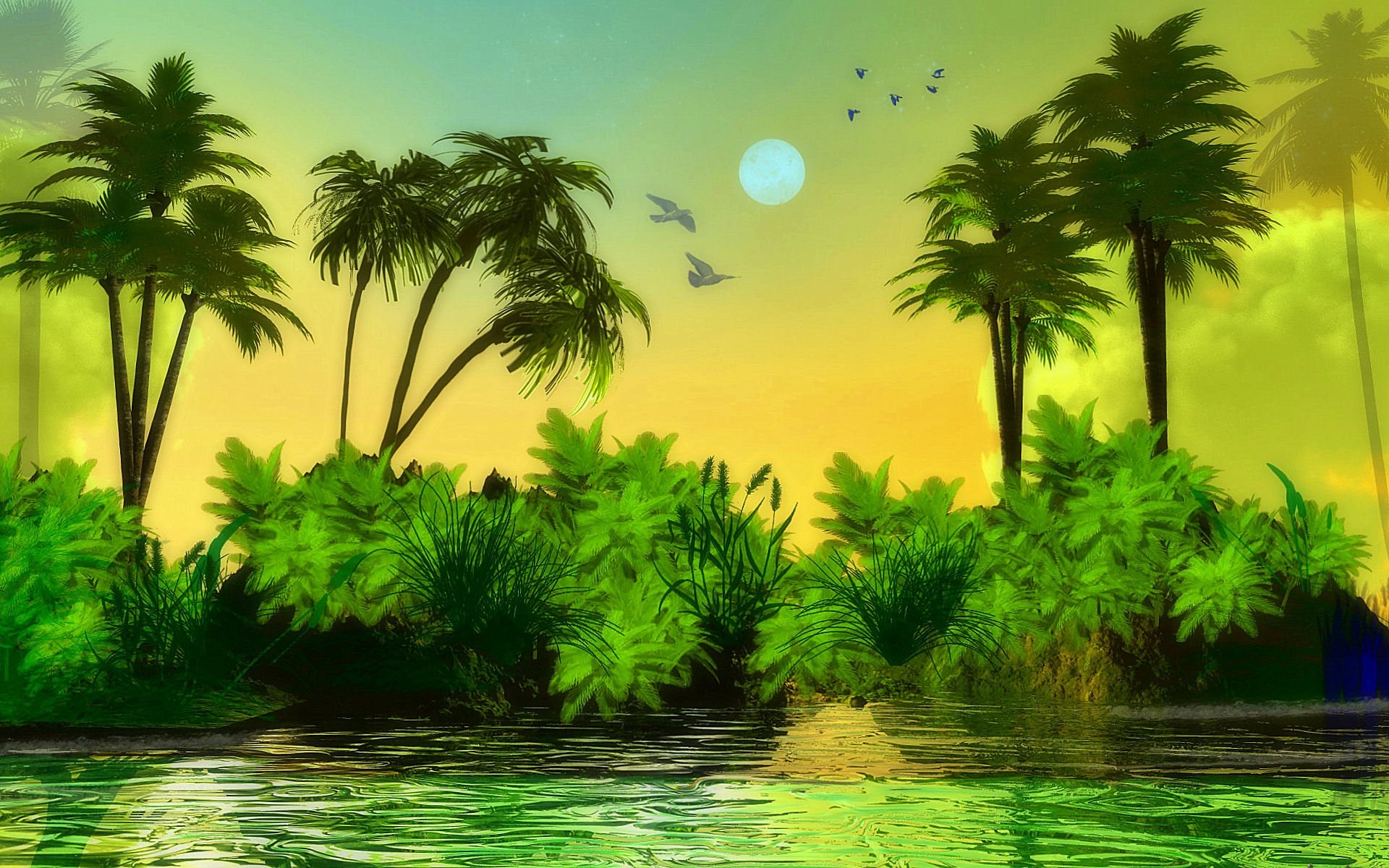 শিক্ষক পরিচিতি
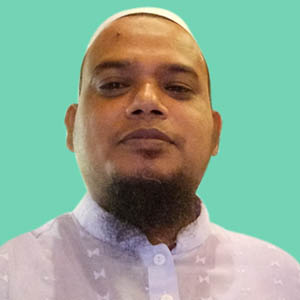 মোঃ কামাল উদ্দিন 
সহকারি শিক্ষক
কুলিয়ারচর বাজার আদর্শ স প্রা বি
কুলিয়ারচর , কিশোরগঞ্জ
পাঠ পরিচিতঃ
পঞ্চম শ্রেণি
অধ্যায়ঃ ৪
পাঠ্যাংশঃ খোলা বাক্য
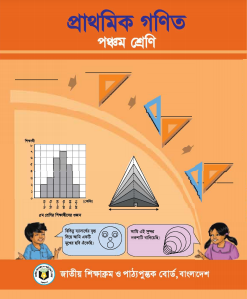 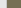 শিখনফল
১৮.১.১ খোলা বাক্য সনাক্ত করতে পারবে।
১৮.১.২ অক্ষর প্রতীক ব্যবহার করে গাণিতিক বাক্য তৈরি করতে পারবে।
নিচের বাক্যগুলো লক্ষ্য করোঃ
১০
৫
১৫
ক
পাঠ ঘোষণা
খোলা বাক্য
এসো জেনে নেই খোলা বাক্য কি?
খোলা বাক্য
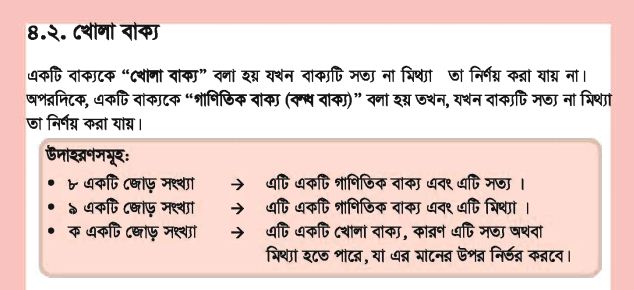 দলীয় কাজঃ
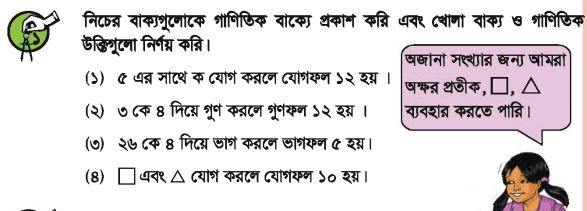 সমাধান
(১) ৫+ক = ১২
(২) ৩×৪ = ১২
(৩) ২৬÷ ৪ = ৫
(৪)  □+ ∆= ১০
খোলা বাক্য
গাণিতিক বাক্য (সত্য)
গাণিতিক বাক্য (মিথ্যা)
খোলা বাক্য
মূল্যায়ণ
নিচের বাক্যগুলো কি ধরনের বাক্য তা সনাক্ত কর
খোলা বাক্য
৩+৭=১০
ক+৮=১৫
গাণিতিক বাক্য
ক×৭=২১
৪×৫=২০
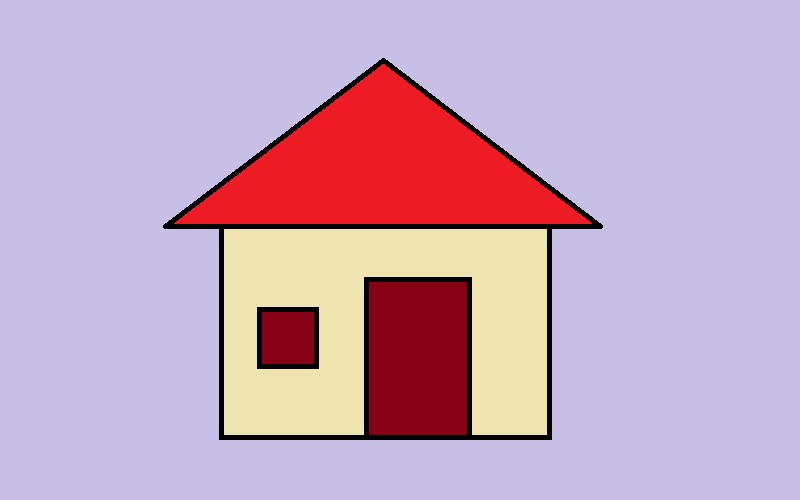 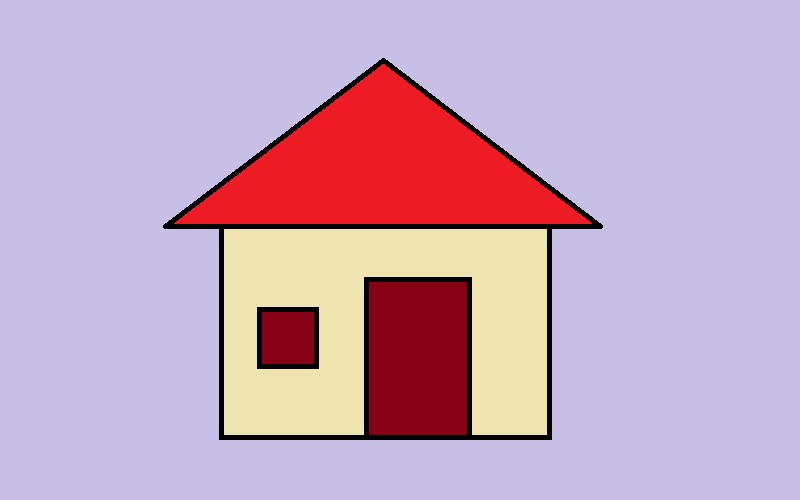 বাড়ির  কাজ
নিচের বাক্যগুলোকে গাণিতিক বাক্যে প্রকাশ কর এবং খোলা বাক্য ও গাণিতিক বাক্য সনাক্ত করঃ
৯ কে ৭ দ্বারা গুণ করলে গুণফল ৮০ হয় ।
৪২ থেকে ক বিয়োগ করলে ৩৫ হয় ।
১২০ কে ৪০ দ্বারা ভাগ করলে ভাগফল ৩ হয় ।
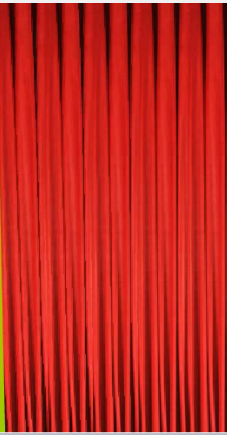 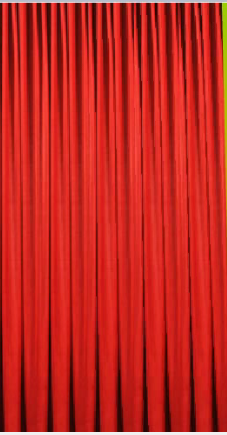 ধ
ন্য
বা
দ
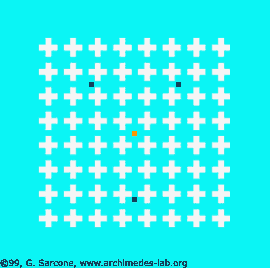